DIRITTO INTERNAZIONALE PRIVATO
Prof. Sara Tonolo -
 GORIZIA – 8 marzo 2023, parte 2-
1
RAPPORTO TRA DIVERSE FONTI DEL D.I.P.
Coesistenza
Gerarchia
Conflitti
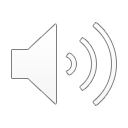 2
COESISTENZA CON IL DIRITTO DEL COMMERCIO INTERNAZIONALE
Sistema internazionale sorto dopo la II guerra mondiale per regolare le relazioni commerciali internazionali si fonda principalmente su:
GATT – General Agreement on Tariffs and Trade;
IMF – International Monetary Fund
World Bank
3
CRISI DEL SISTEMA DI BRETTON WOODS
Sistema di Bretton Woods e problemi del diritto internazionale che determinarono un’evoluzione del sistema del commercio internazionale:
Indipendenza delle colonie negli anni ‘60;
Formazione di potenze economiche nei paesi dell’Europa occidentale;
Sviluppo di controversie in materia di relazioni commerciali internazionali: importanza dell’arbitrato per risolverle
4
EVOLUZIONE DEL DIRITTO DEL COMMERCIO INTERNAZIONALE /
Sviluppo delle controversie internazionali: rilevanza dell’arbitrato per risolverle: Commissione delle Nazioni Unite per il commercio internazionale (UNCITRAL) prepara la Convenzione sul riconoscimento e l’esecuzione dei lodi arbitrali: convenzione di New York del 1958.
BANCA MONDIALE favorisce la Convenzione per la soluzione delle controversie tra Stati e privati in materia di investimenti del 18.3.1965.
5
EVOLUZIONE DEL DIRITTO DEL COMMERCIO INTERNAZIONALE /
Debito dei paesi in via di sviluppo cresce negli anni ‘80 ed evidenzia necessità di integrazioni normative
Tali integrazioni avvengono con lo sviluppo del diritto convenzionale uniforme: Convenzione del 1985 che costituisce l’Agenzia della garanzia degli investimenti multilaterali; Convenzione di Vienna del 1980 sulla vendita internazionale di merci.
6
EVOLUZIONE DEL DIRITTO DEL COMMERCIO INTERNAZIONALE /
Evoluzione importante verso la globalizzazione negli anni ‘90: trasformazione dei Paesi dell’Europa orientale e adozione di un’economia di mercato entro gli stessi e in Cina.
Altri fattori significativi dell’epoca:
Accordi regionali: NAFTA – North America Free Trade Agreement; T di Maastricht e CEE
Istituzione nel 1995 dell’OMC
7
EVOLUZIONE DEL DIRITTO DEL COMMERCIO INTERNAZIONALE /
Attualmente la crisi mondiale che si è determinata a partire dal collasso della Lehmann Brothers (2008) ha determinato nuove strategie:
Rilevanza dei vertici: G20 su sollecitazione di USA (Bush);
Stipulazione di trattati bilaterali sugli investimenti (BITs);
Ruolo centrale della Cina come nuova potenza economica
8
GERARCHIA
Monismo e dualismo
Adattamento del diritto interno al diritto internazionale
9
GERARCHIA
Costituzione – trattati internazionali
Il controllo di costituzionalità riguarda anche le norme di diritto internazionale privato: Corte Cost. it, 26.2.1987, n. 184 – art. 18 disp. Prel. C.c.; Corte Cost. tedesca 4.5.1971; 22.2.1983.
10
GERARCHIA
Trattati internazionali – leggi nazionali
			- art. 55 Cost. francese;
			- art. 28 Cost. greca;
			- art. 117 Cost. italiana (art. 2 l. 218/95)
11
GERARCHIA
Diritto dell’Unione europea – diritto interno
Primato: disapplicazione del diritto nazionale contrario;
Diritto dell’Unione europea – diritto costituzionale:
Soluzione giurisprudenziale: prevalenza della norma che tutela più efficacemente i diritti degli individui
12
CONFLITTI
Problemi:
	Possibile contrasto delle norme (più antiche) che regolano immunità degli Stati dalla giurisdizione con quelle di ius cogens?
Prassi incerta:
Cass. 2004/5444 Ferrini c. Germania
13
CONFLITTI - DIFETTO DI GIURISDIZIONE E IUS COGENS
Altri aspetti problematici: immunità dalla giurisdizione civile e responsabilità dello Stato derivante dalla commissione di crimini internazionali

In Italia rilevante l’orientamento della Cass. A partire dalla sent. 5044 dell’11.3.2004 Ferrini; sent. 29.5.2008, n. 14201 Mantelli
Controversia tra Stati e procedimento pendente dinanzi a CIG: Germania/Italia
14
CONFLITTI – DIFETTO DI GIURISDIZIONE – IUS COGENS
La giurisprudenza italiana e anche quella greca hanno escluso l’immunità dalla giurisdizione nelle azioni promosse contro uno Stato per violazioni gravi del diritto internazionale a tutela dei diritti umani o per violazioni del diritto internazionale dei conflitti armati.
Casi Ferrini (Cass. 2004/5044) e Milde (Cass. 2009/1072).
15
CONFLITTI – DIFETTO DI GIURISDIZIONE – IUS COGENS
«L’immunità dalla giurisdizione civile non opera in presenza di comportamenti dello Stato straniero di tale gravità da configurare, in forza di norme consuetudinarie di diritto internazionale, crimini internazionali in quanto lesivi, appunto, di quei valori universali di rispetto della dignità umana che trascendono gli interessi delle singole comunità statali» p- 9 sent. 5044/2004.
16
SENTENZA CIG 3/2/2012 – GERMANIA/ITALIA
In seguito a tale giurisprudenza, la Germania afferma esistere una violazione del diritto internazionale da parte dell’Italia… e il 23.1.2008 propone ricorso alla CIG per la mancata applicazione dell’immunità alla Germania per crimini commessi nella IIWW
La norma consuetudinaria che prevede l’immunità dalla giurisdizione può essere derogata in presenza di una violazione dello ius cogens?
17
SENTENZA CIG 3/2/2012 – GERMANIA/ITALIA
Apporto fondamentale alla teoria dell’immunità;
Tentativo dell’Italia di sottolineare la rilevanza della connessione con i diritti umani.
Tentativo fallito: la Corte afferma che vi è violazione del diritto internazionale da parte dell’Italia pur non escludendo…
18
SENTENZA CIG 3/2/2012 – GERMANIA/ITALIA
……che alla responsabilità penale di un organo di Stato si possa affiancare quella dello Stato, ma distinguendo i piani di valutazione di tale responsabilità: CIG per la responsabilità degli Stati; giurisdizione interna no per regola di immunità dalla giurisdizione.
19
SENTENZA CIG 3/2/2012 – GERMANIA/ITALIA
ARGOMENTI DELL’ITALIA:….assenza di rimedi alternativi a disposizione delle vittime determinava una situazione del tutto particolare che avrebbe giustificato una deroga all’immunità dello Stato dalla giurisdizione straniera.

CIG RESPINGE TALE ARGOMENTO (par. 101): nega la rilevanza del fatto che il ricorso al giudice italiano costituisca per le vittime l’unico rimedio giurisdizionale esperibile.
20
SENTENZA DELLA CORTE COSTITUZIONALE ITALIANA n. 238 del 22.10.2014
Dopo la sentenza della CIG, dovrebbe esserci adeguamento dell’Italia anche in base all’art. 94 della Carta ONU che obbliga lo Stato ad adeguarsi alle pronunce della CIG quando stabilisce l’obbligo per il giudice italiano di negare la propria giurisdizione nella cognizione per crimini commessi sul territorio italiano.
Art. 1 l. 14.8.2013 n. 5 esecuzione Conv. N.Y 2004 prevede revisione delle sent. di Cass.
CONTRASTO con
Art. 2 e 24 Cost.
21
SENTENZA DELLA CORTE COSTITUZIONALE ITALIANA n. 238 del 22.10.2014
Questione di legittimità costituzionale della norma prodotta nel nostro ordinamento mediante il recepimento ex art. 10 Cost. della consuetudine internazionale accertata dalla CIG nella sent. 3.2.2012, nella parte in cui nega la giurisdizione nelle azioni risarcitorie per danni da crimini di guerra commessi iure imperii dalla Germania (Terzo Reich).
22
SENTENZA DELLA CORTE COSTITUZIONALE ITALIANA n. 238 del 22.10.2014 – TEORIA DEI CONTRO - LIMITI
Art. 2 e 24 Cost.: sono principi supremi dell’ordinamento costituzionale e costituiscono limite all’ingresso di norme internazionalmente riconosciute ex art. 10 Cost. o in Trattati internazionali.
23
SENTENZA DELLA CORTE COSTITUZIONALE ITALIANA n. 238 del 22.10.2014 – TEORIA DEI CONTRO - LIMITI
Per qualcuno si parla di scontro tra la Corte Cost. it. e la CIG….

Corte Cost. fa riferimento ai controlimiti costituzionali all’apertura dell’ordinamento italiano alle consuetudini internazionali.
24
CONFLITTI
25
COORDINAMENTO DELLE FONTI
Coordinamento previsto entro le fonti stesse: considerando 17 del Reg Brux. IIbis
Regolamenti
Convenzioni internazionali
Legge interna
Cooperazione internazionale
Rete giudiziaria europea in materia civile e commerciale istituita con la decisione del Consiglio del 28 maggio 2001,n 2001/470 CE
Art. 58 Reg. 2201/2003 – informazioni logistiche
26